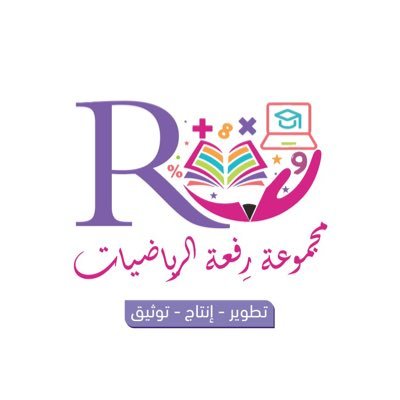 5 - 5
الأعداد  18 ، 19، 20
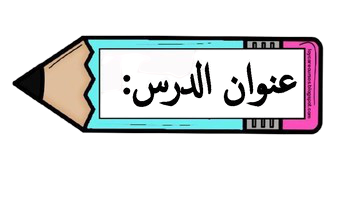 أ.أحـمـد الأحـمـدي  @ahmad9963
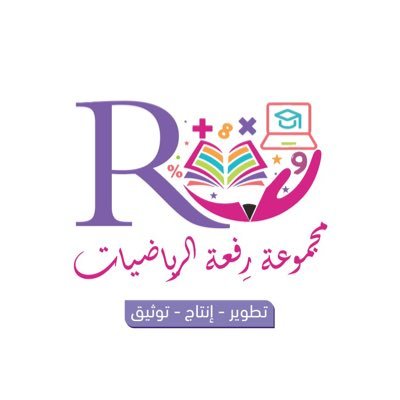 فكرة الدرس
أسمي الأعداد
18 ،19، 20 
وأميزها، وأعدها ،وأكتبها
باستعمال أشياء ملموسة ورسوم توضيحية

المفردات
ثمانية عشر
تسعة عشر
عشرون
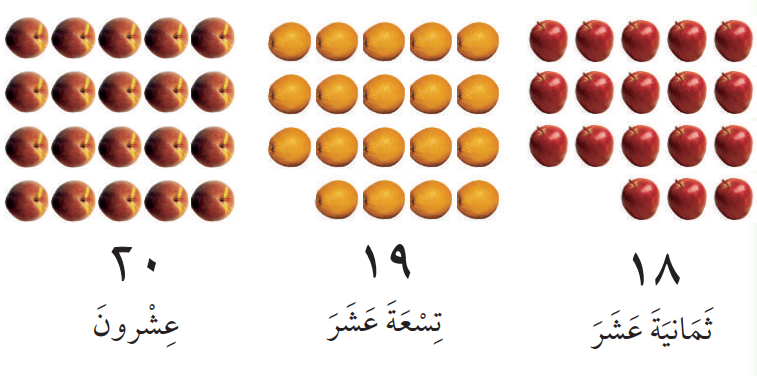 أ.أحـمـد الأحـمـدي  @ahmad9963
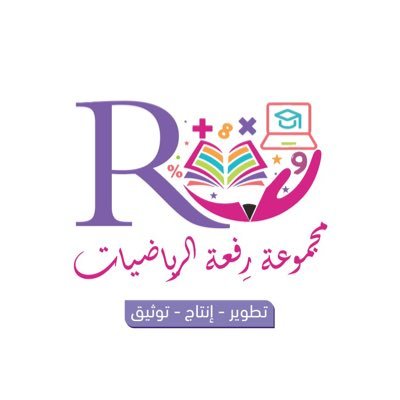 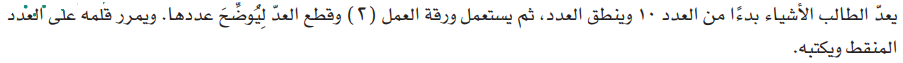 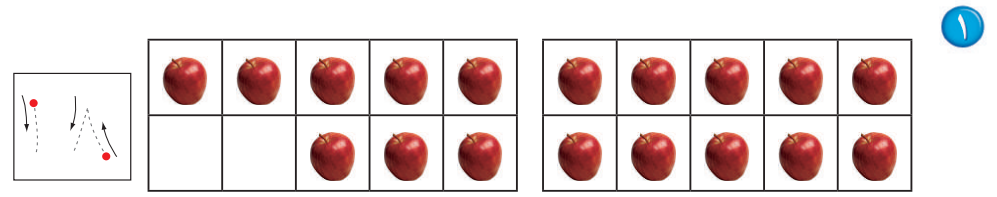 أ.أحـمـد الأحـمـدي  @ahmad9963
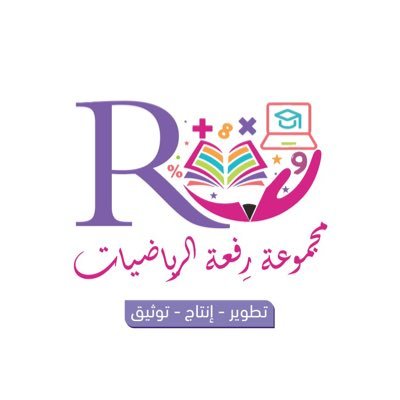 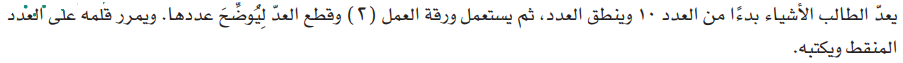 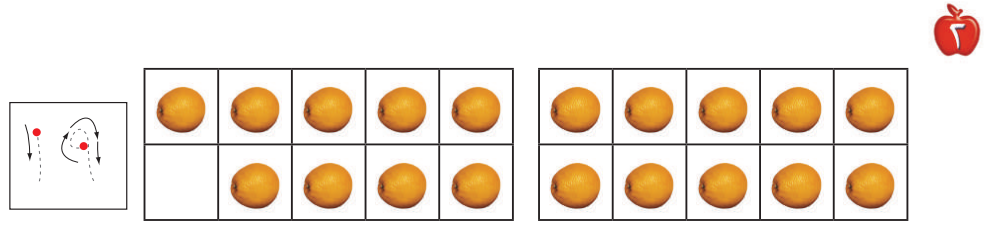 أ.أحـمـد الأحـمـدي  @ahmad9963
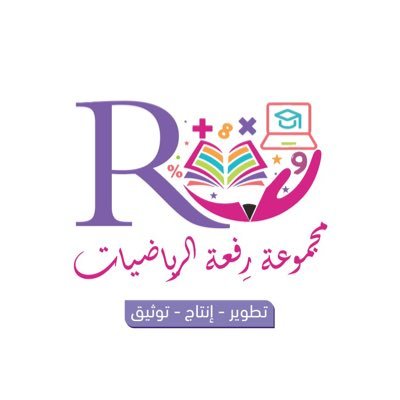 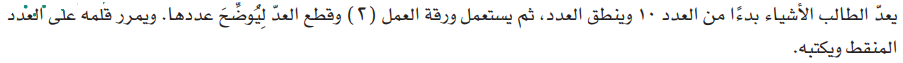 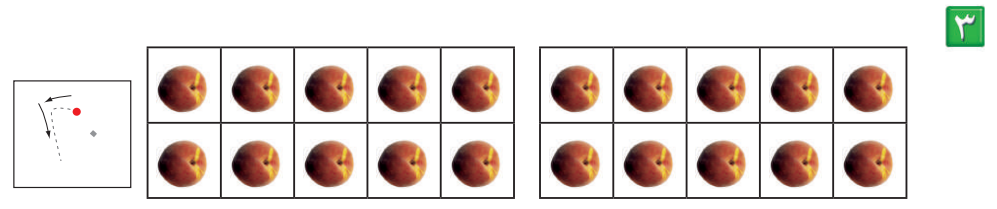 أ.أحـمـد الأحـمـدي  @ahmad9963
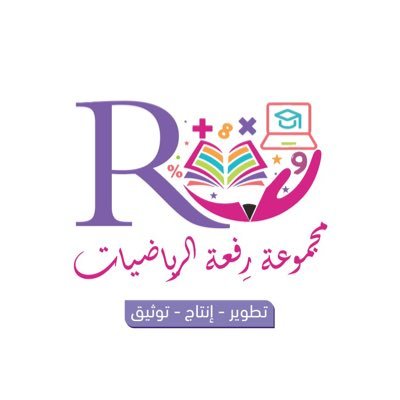 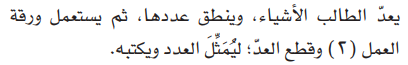 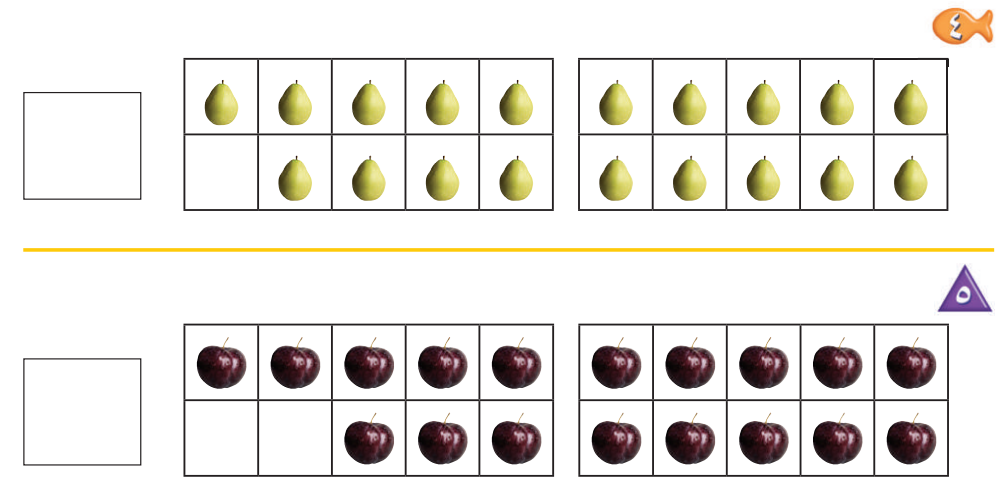 أ.أحـمـد الأحـمـدي  @ahmad9963
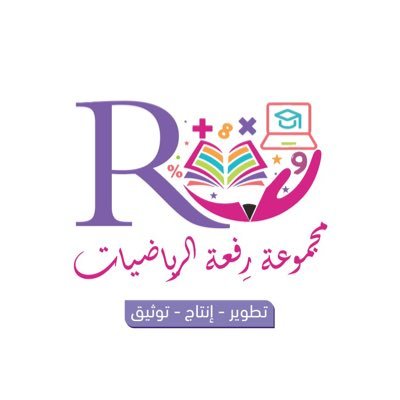 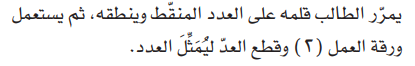 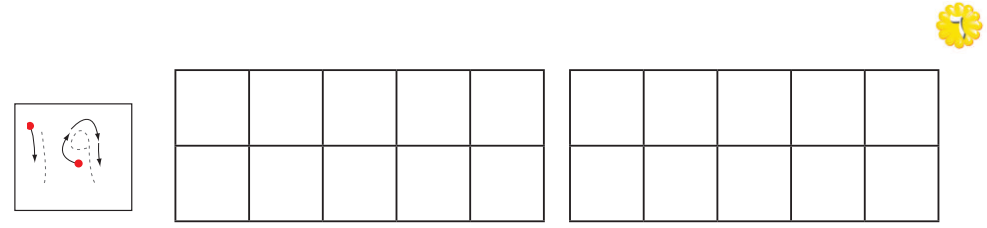 أ.أحـمـد الأحـمـدي  @ahmad9963
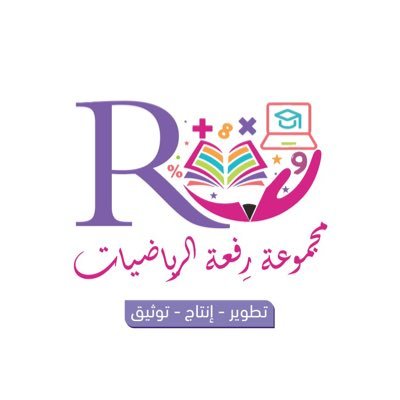 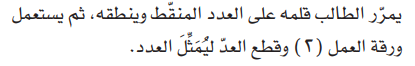 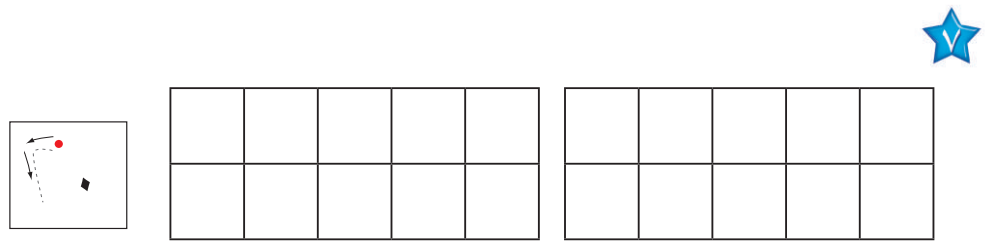 أ.أحـمـد الأحـمـدي  @ahmad9963